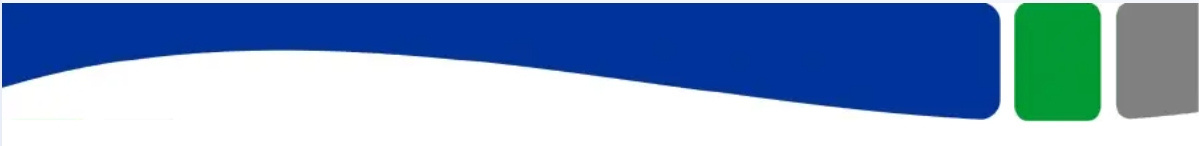 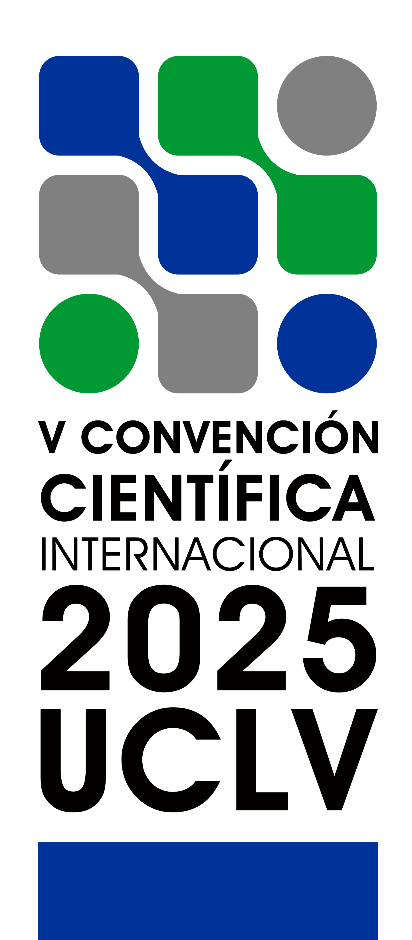 Insert Symposium Title
Insert Title of work
Authors
1. INTRODUCTION (OBJECTIVES)
3. RESULTS AND DISCUSSION
2. METHODOLOGY
4. CONCLUSIONS
5. REFERENCES
INSERT REFERENCES
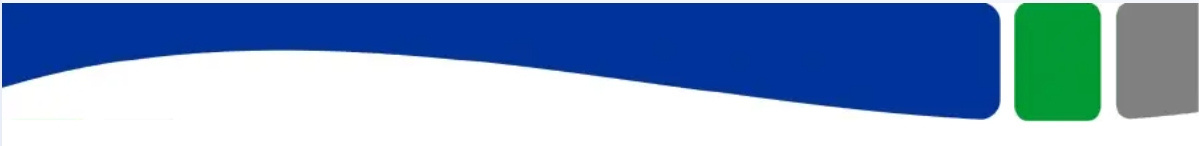